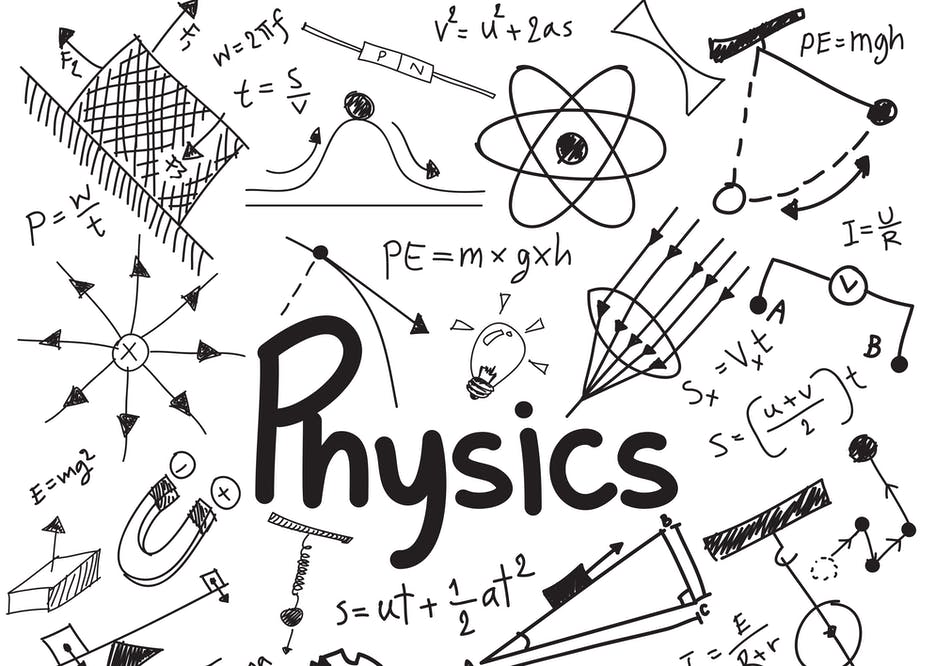 Reminder…
Διαλέξεις
Προαιρετική παρουσία!

Είστε εδώ γιατί θέλετε να ακούσετε/συμμετέχετε
Δεν υπάρχουν απουσίες
Υπάρχει σεβασμός στους συναδέλφους σας και στην εκπαιδευτική διαδικασία

Προστατέψτε εσάς και τους συναδέλφους σας: απέχετε από το μάθημα αν δεν είστε/αισθάνεστε καλά
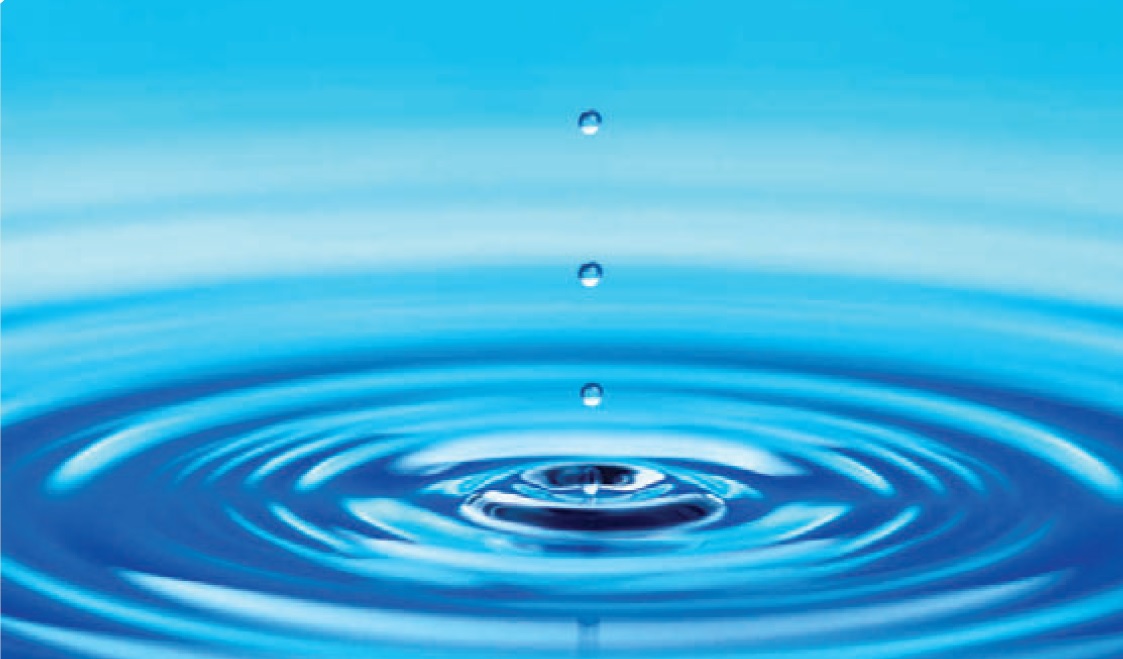 Φυσική για Μηχανικούς
Ταλαντώσεις και Μηχανικά Κύματα
Απλή Αρμονική Ταλάντωση
Εικόνα: Σταγόνες νερού που πέφτουν από ύψος επάνω σε μια επιφάνεια νερού προκαλούν την ταλάντωση της επιφάνειας. Αυτές οι ταλαντώσεις σχετίζονται με κυκλικά κύματα που απομακρύνονται από το σημείο που πέφτουν οι σταγόνες.
Απλή Αρμονική Ταλάντωση (review…)
Ορισμός: Όταν η δύναμη που ασκείται σε ένα σύστημα είναι ανάλογη της μετατόπισης και έχει πάντα κατεύθυνση προς τη θέση ισορροπίας του συστήματος, η κίνηση που πραγματοποιεί το σύστημα λέγεται                 Απλή Αρμονική Κίνηση / Ταλάντωση
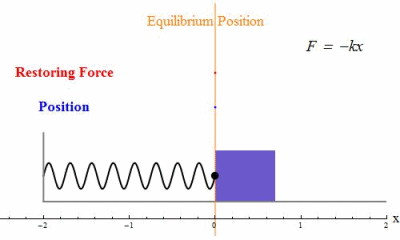 Απλή Αρμονική Ταλάντωση (review…)
Θέση:

Ταχύτητα:

Επιτάχυνση:

Κυκλική συχνότητα:

Περίοδος:

Συχνότητα:
Απλή Αρμονική Ταλάντωση
Απλή Αρμονική Ταλάντωση
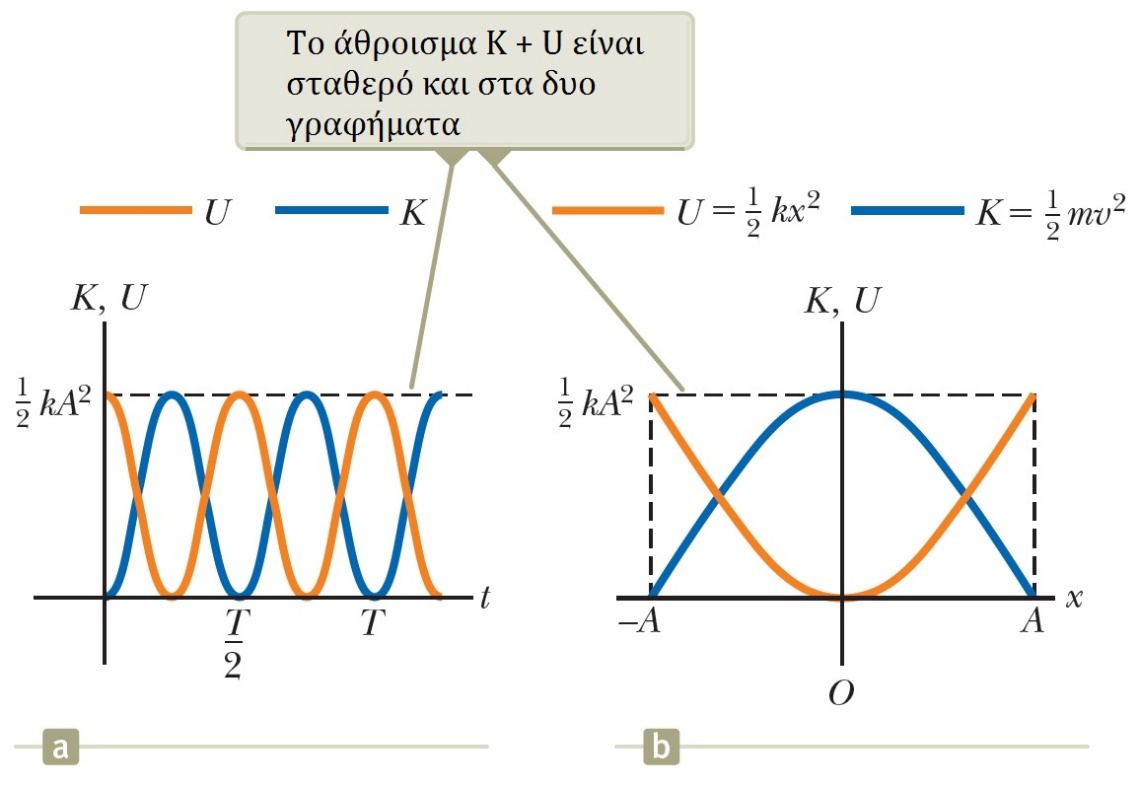 Διάγραμμα ενέργειας-χρόνου
Διάγραμμα ενέργειας-μετατόπισης
Απλή Αρμονική Ταλάντωση
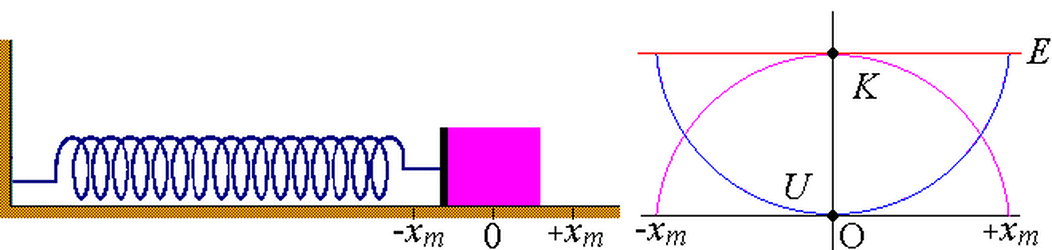 Απλή Αρμονική Ταλάντωση
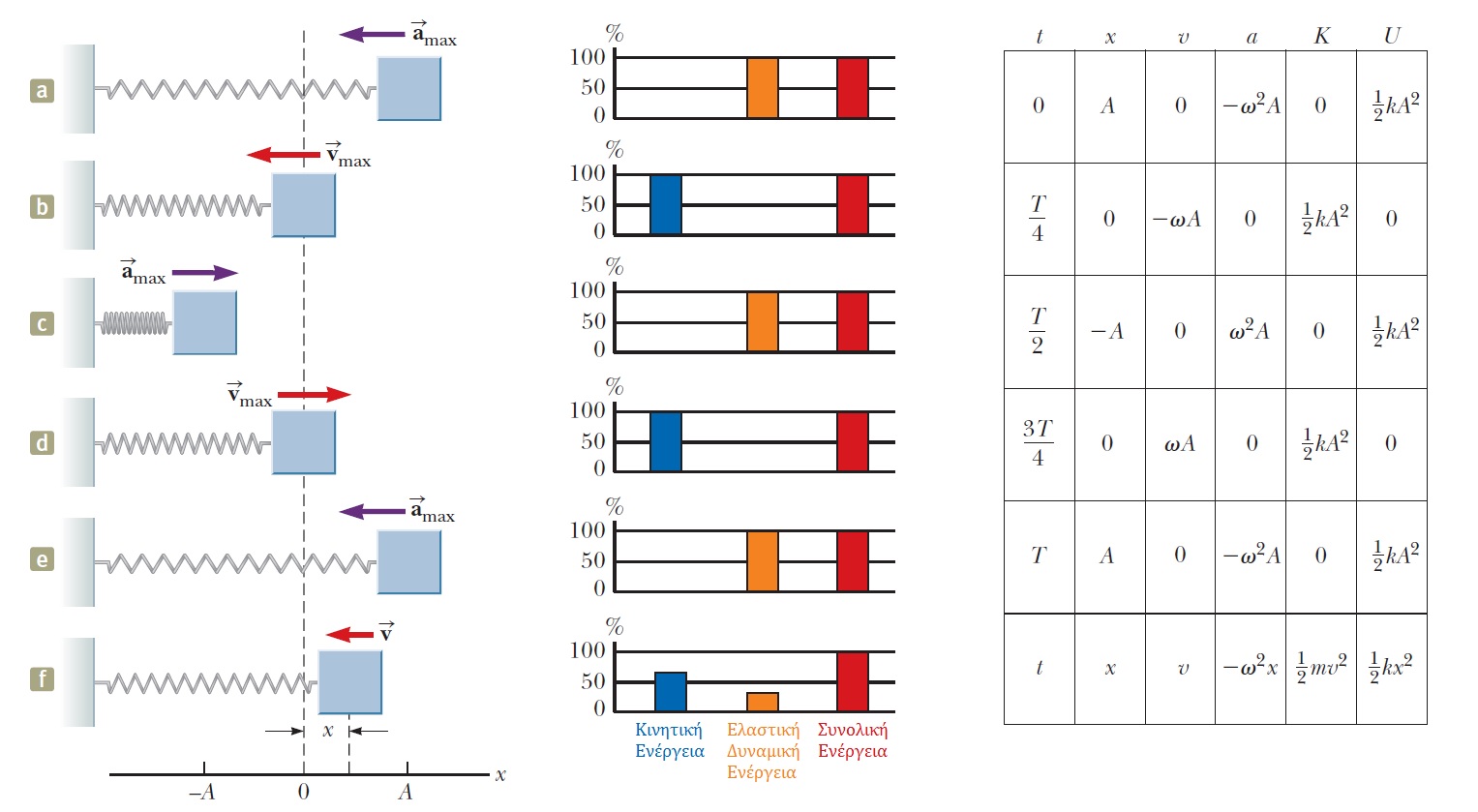 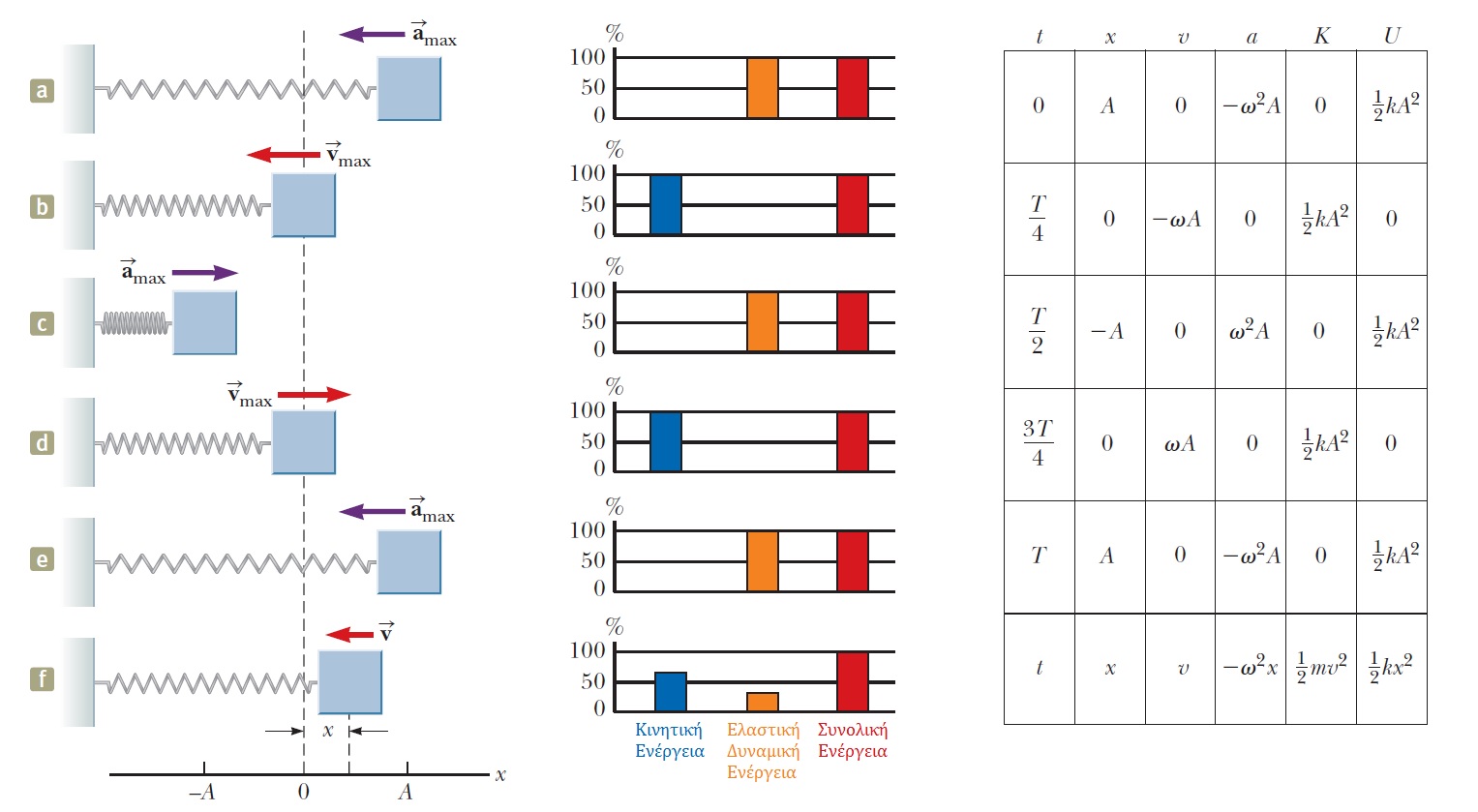 Απλή Αρμονική Ταλάντωση
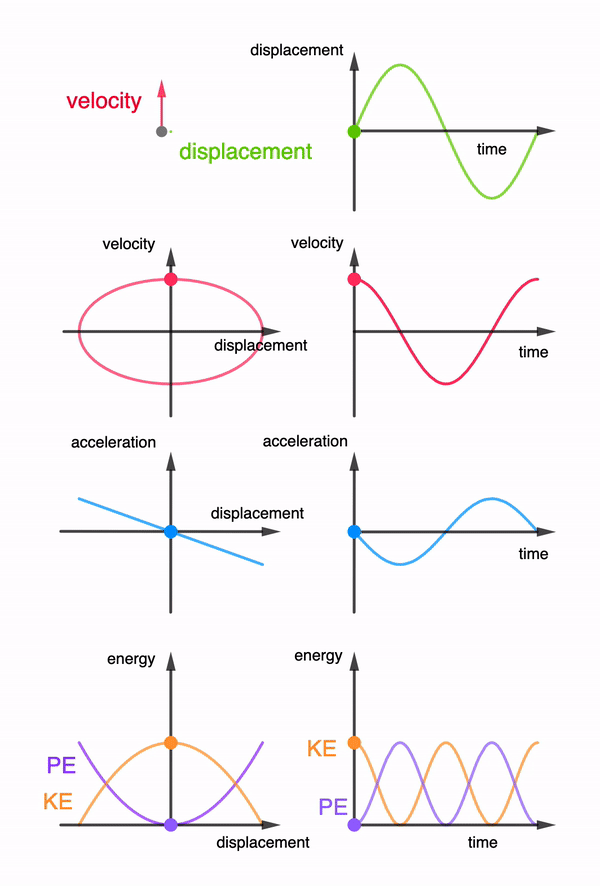 Απλή Αρμονική Ταλάντωση
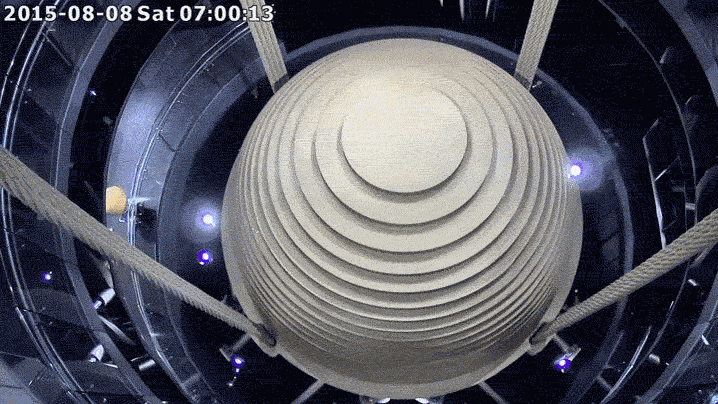 Απλή Αρμονική Ταλάντωση
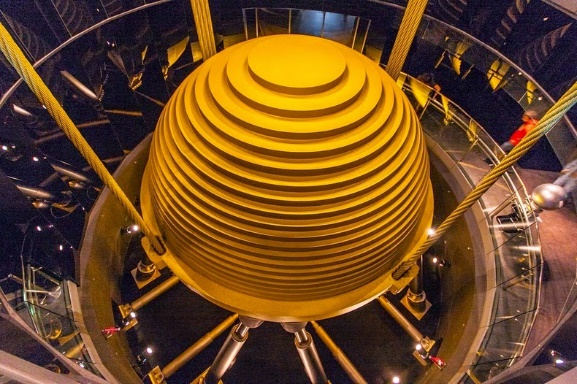 https://www.popularmechanics.com/technology/design/a16819/tapei-101-mass-damper-record/
Απλή Αρμονική Ταλάντωση
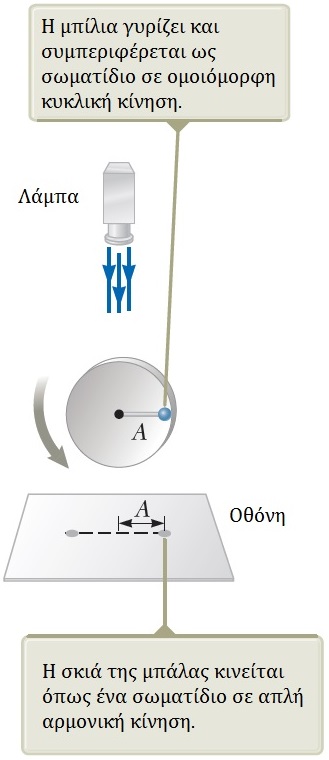 Σχέση απλής αρμονικής ταλάντωσης με ομαλή κυκλική κίνηση
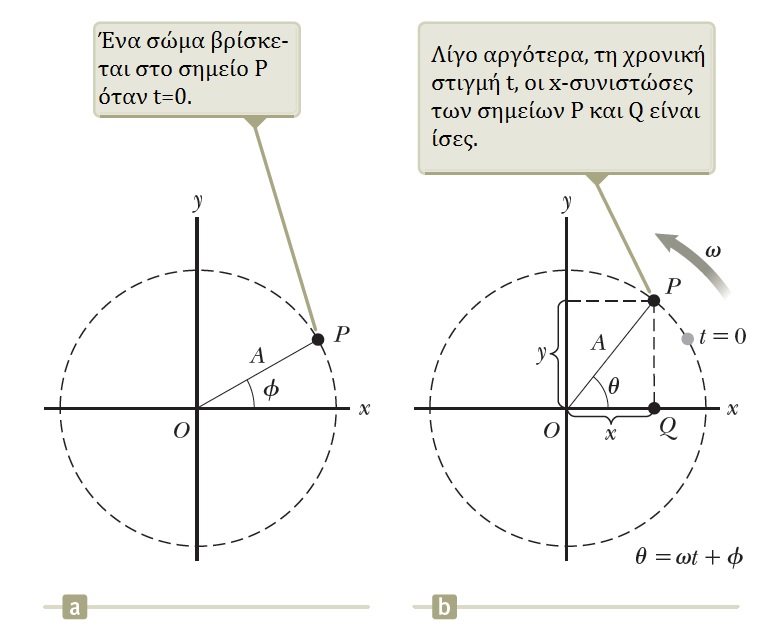 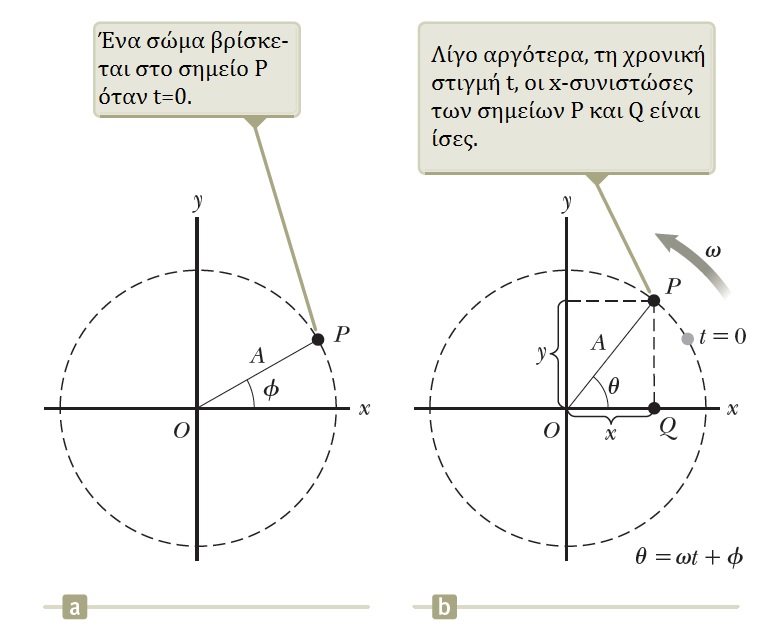 Απλή Αρμονική Ταλάντωση
Σχέση απλής αρμονικής ταλάντωσης με ομαλή κυκλική κίνηση
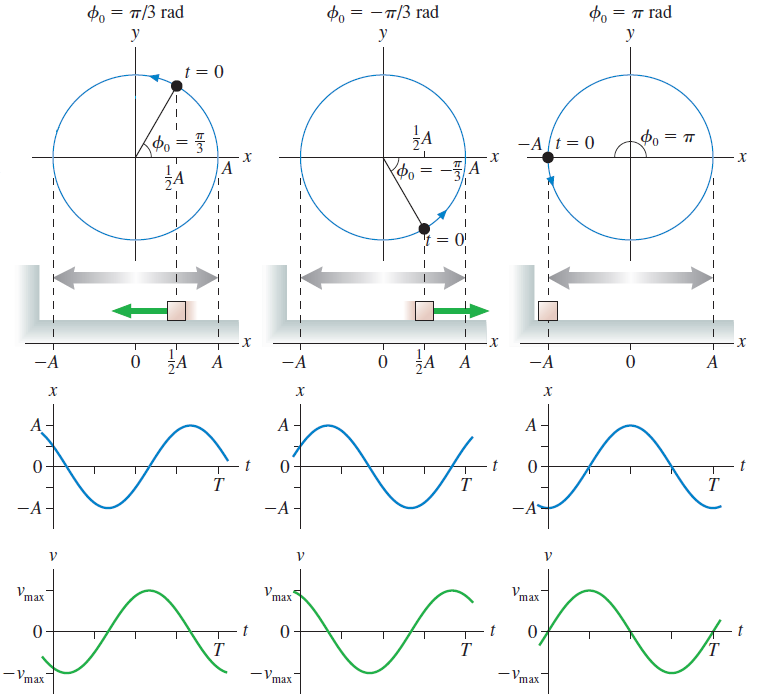 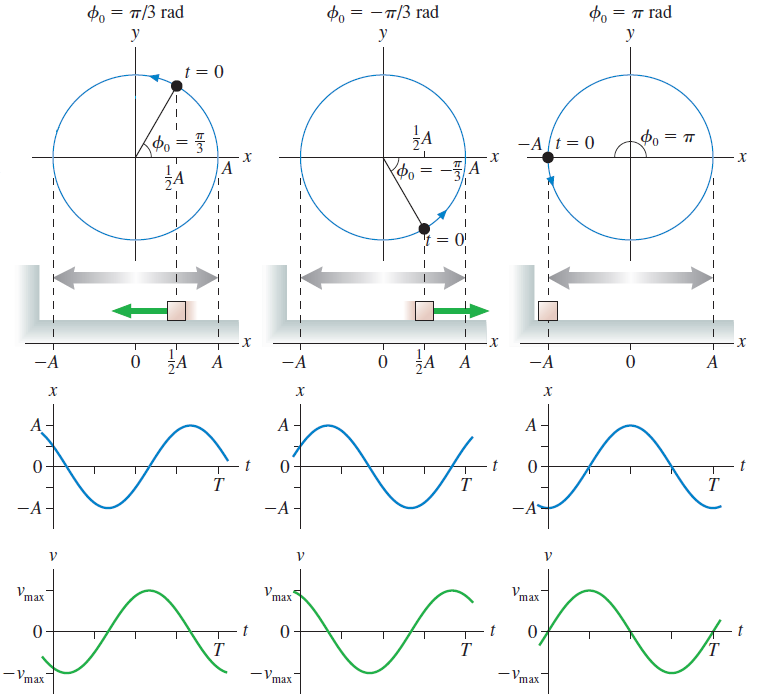 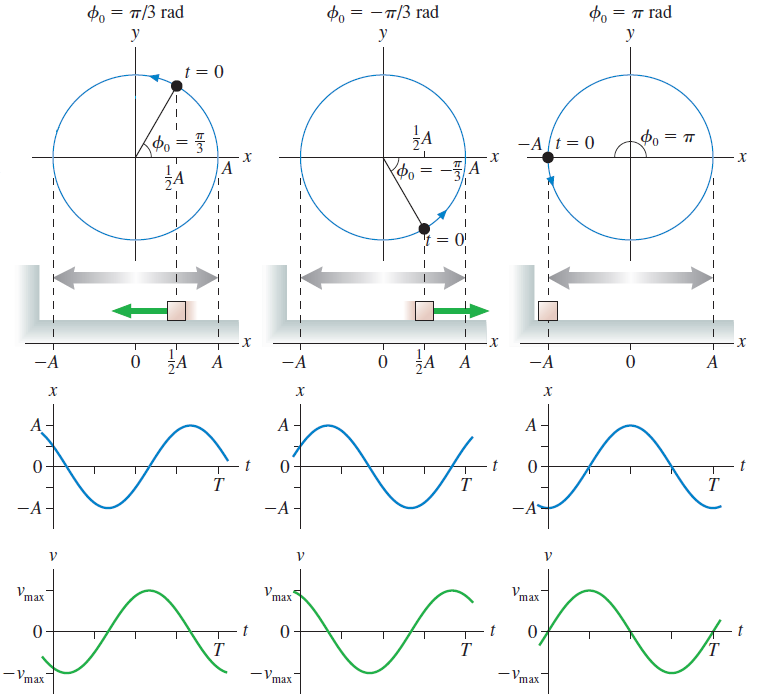 Απλή Αρμονική Ταλάντωση
Σχέση απλής αρμονικής ταλάντωσης με ομαλή κυκλική κίνηση
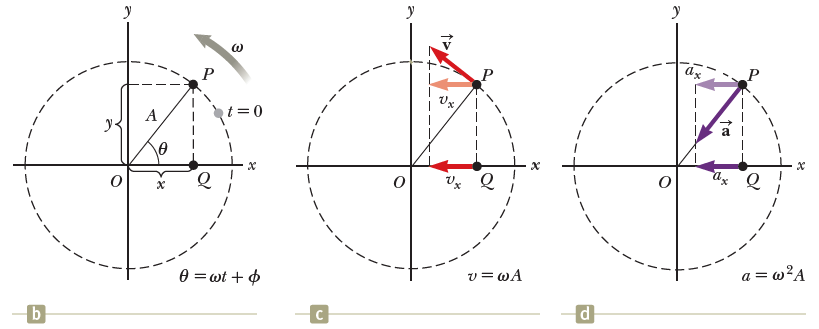 Απλή Αρμονική Ταλάντωση
Σχέση απλής αρμονικής ταλάντωσης με ομαλή κυκλική κίνηση
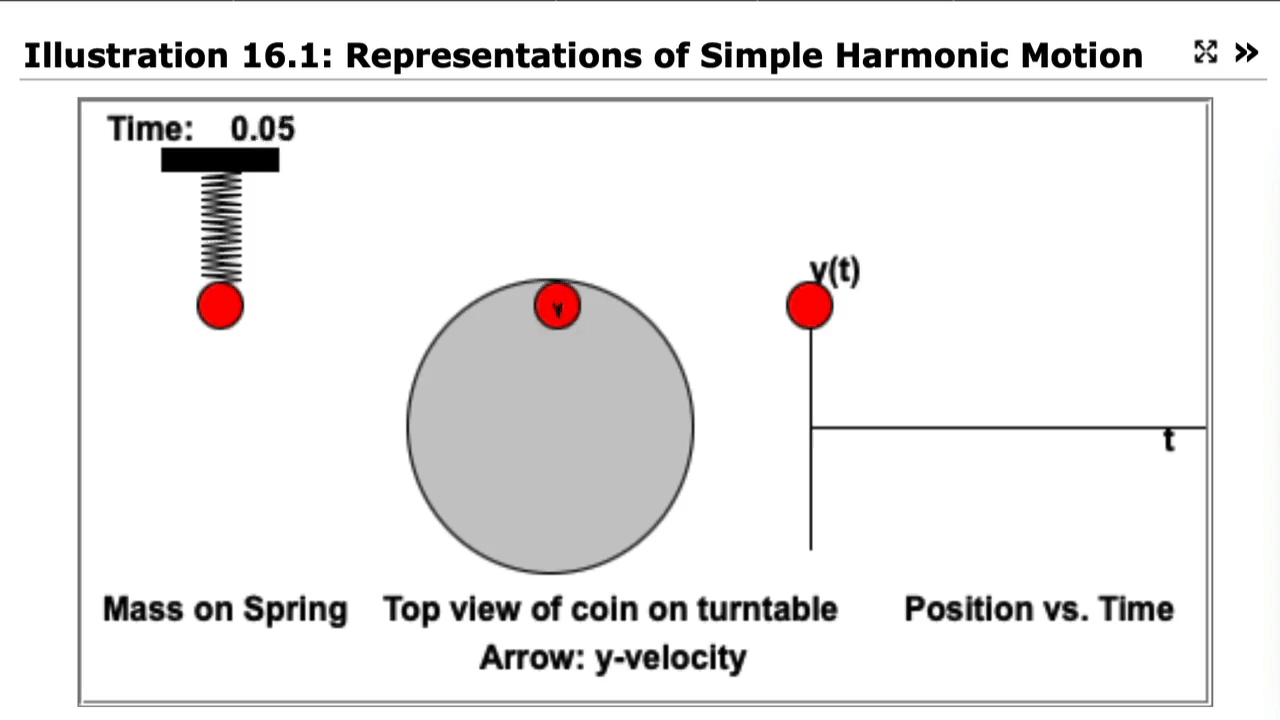 Απλή Αρμονική Ταλάντωση
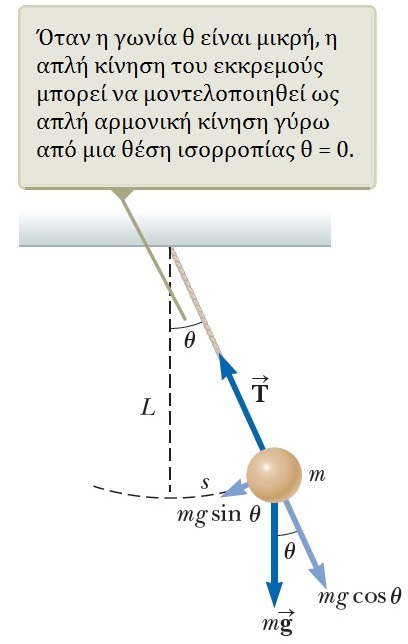 Απλή Αρμονική Ταλάντωση
Απλή Αρμονική Ταλάντωση
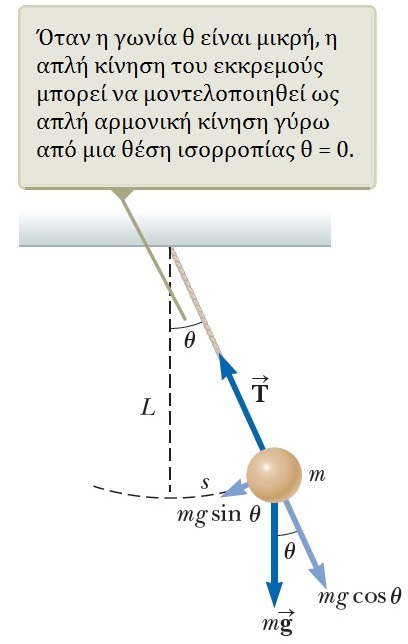 Απλή Αρμονική Ταλάντωση
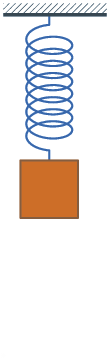 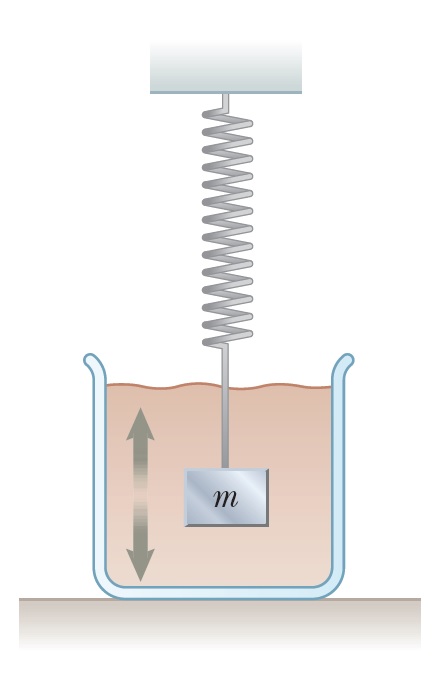 Απλή Αρμονική Ταλάντωση
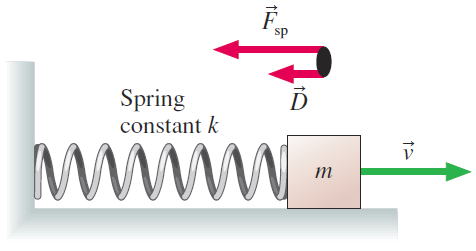 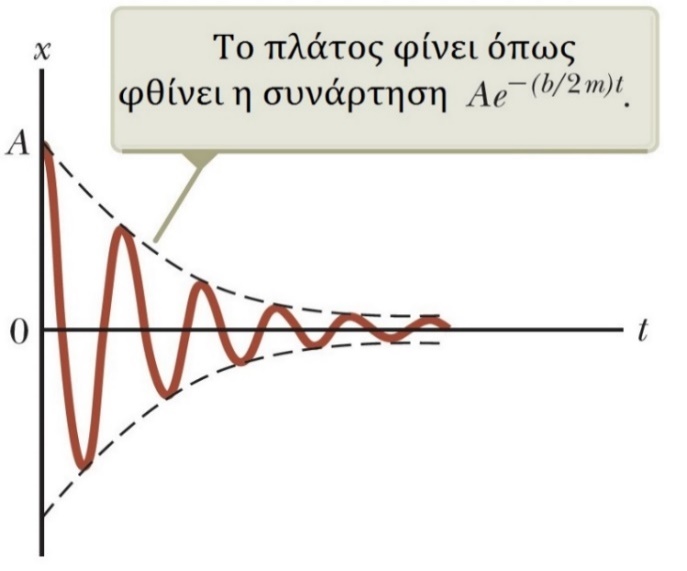 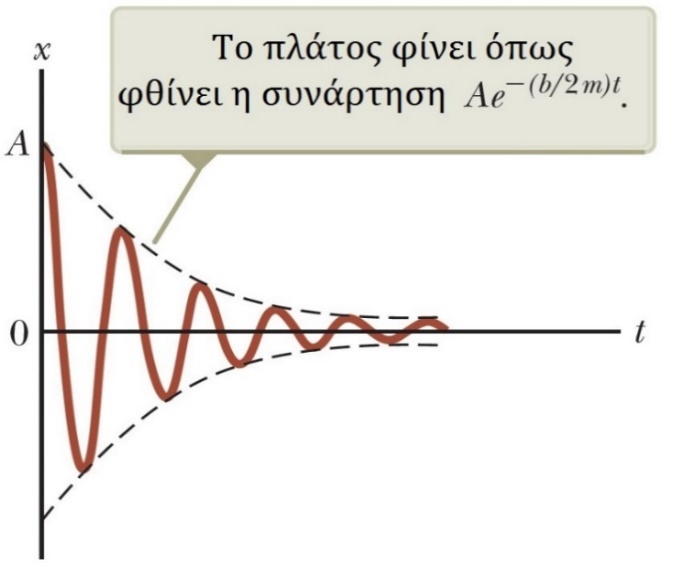 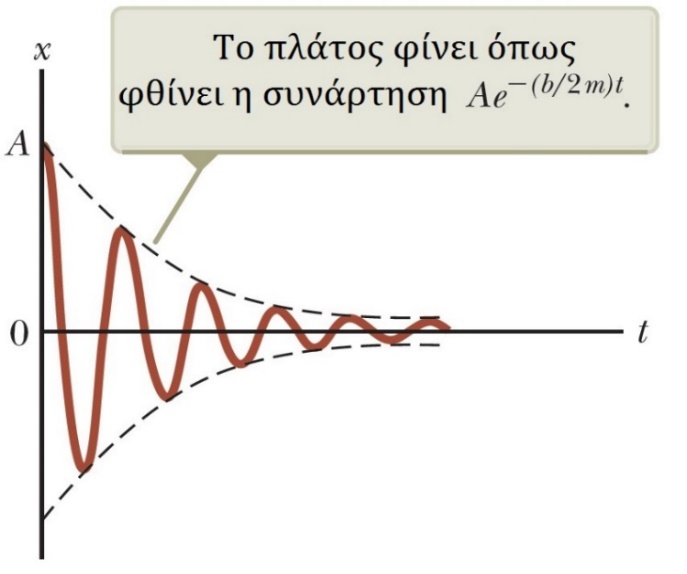 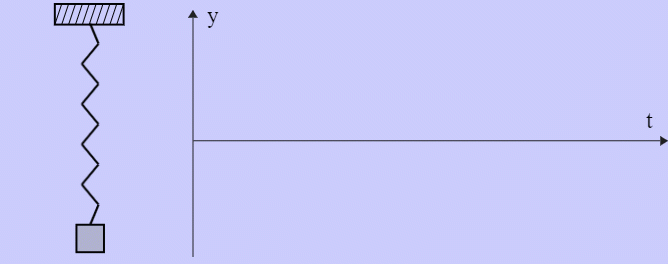 Απλή Αρμονική Ταλάντωση
Απλή Αρμονική Ταλάντωση
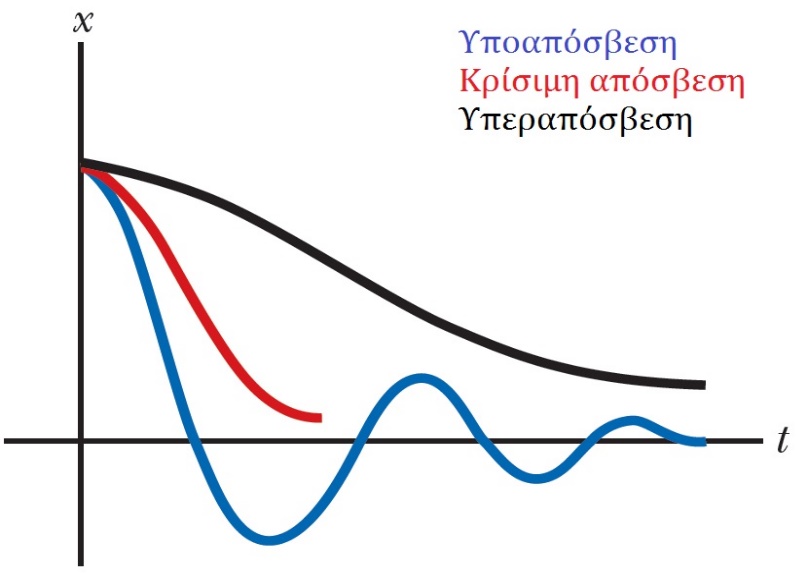 Απλή Αρμονική Ταλάντωση
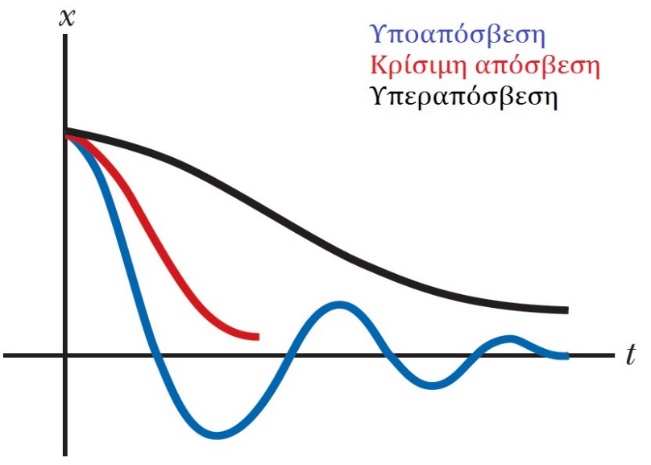 Φθίνουσες ταλαντώσεις
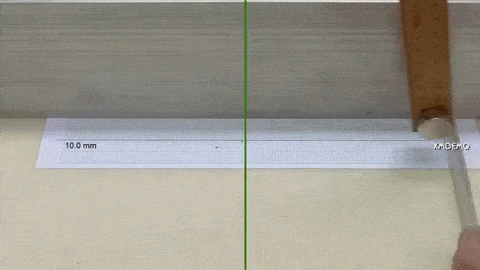 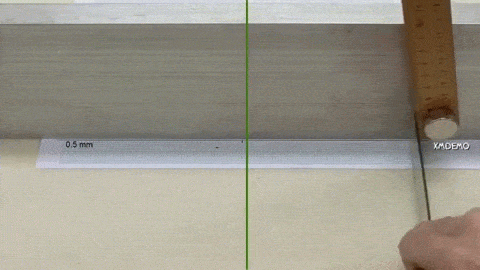 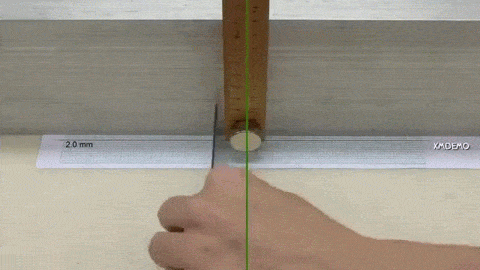 Απλή Αρμονική Ταλάντωση
Απλή Αρμονική Ταλάντωση
Απλή Αρμονική Ταλάντωση
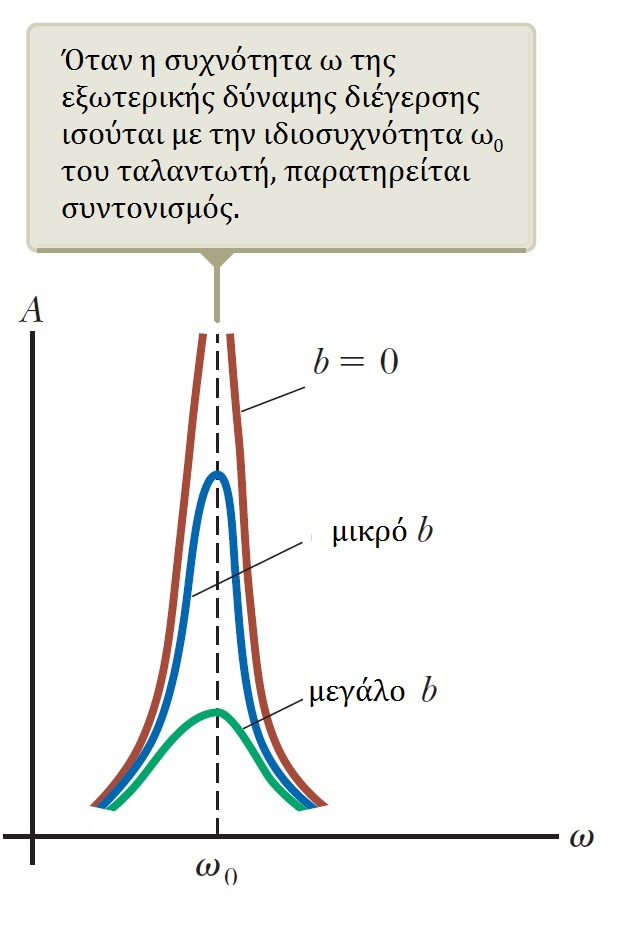 Απλή Αρμονική Ταλάντωση
Παραδείγματα – Μηχανική:






Η αρχική υπόθεση ήταν ότι ο κυματισμός του ανέμου στο οδόστρωμα δημιούργησε περιοδική δύναμη διέγερσης με συχνότητα ίση με τη συχνότητα συντονισμού της γέφυρας. Το πλάτος ταλάντωσης της γέφυρας αυξήθηκε πολύ με αποτέλεσμα την κατάρρευσή της.
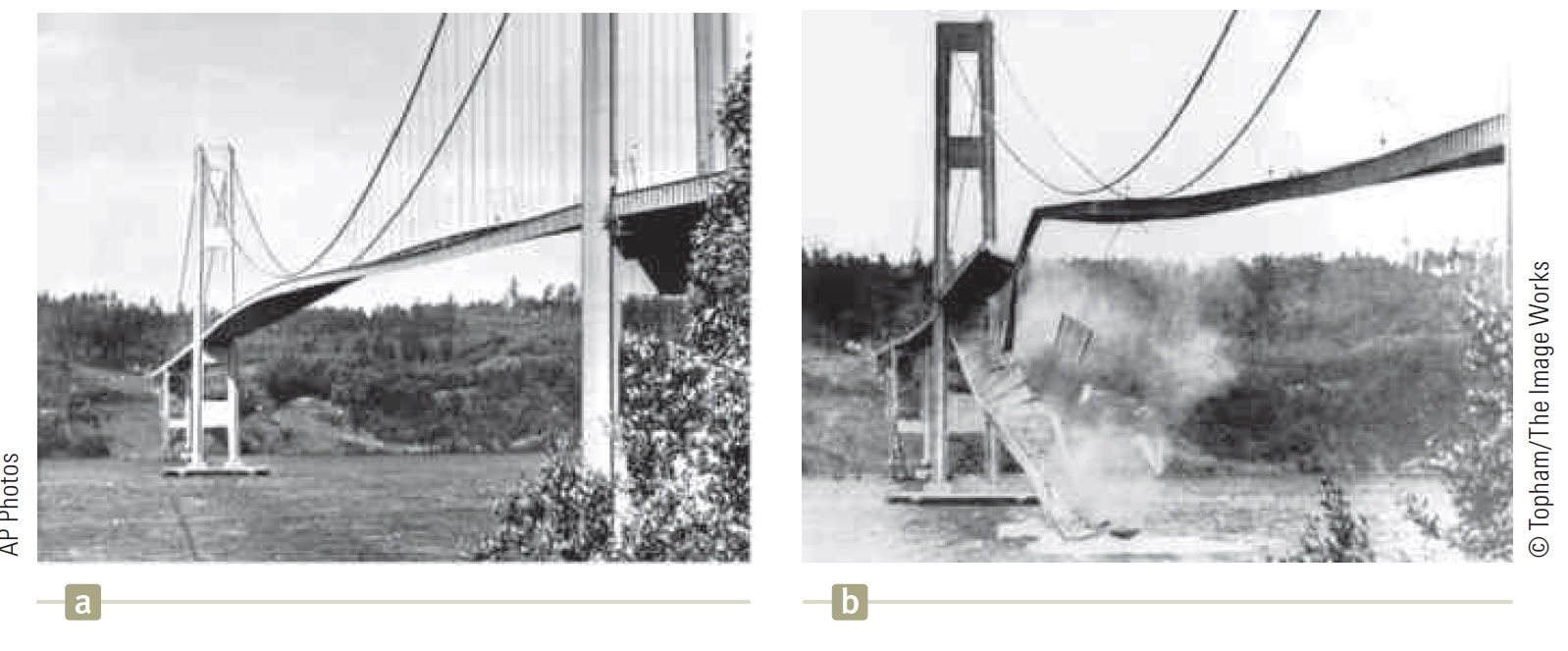 https://en.wikipedia.org/wiki/Tacoma_Narrows_Bridge
Απλή Αρμονική Ταλάντωση
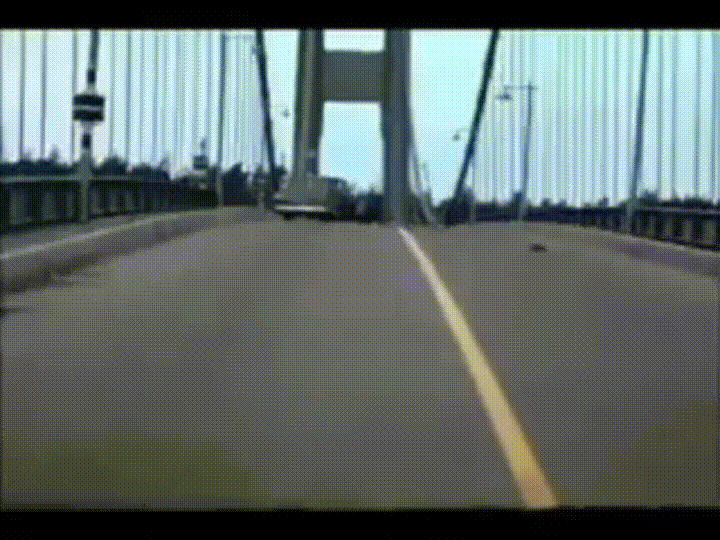 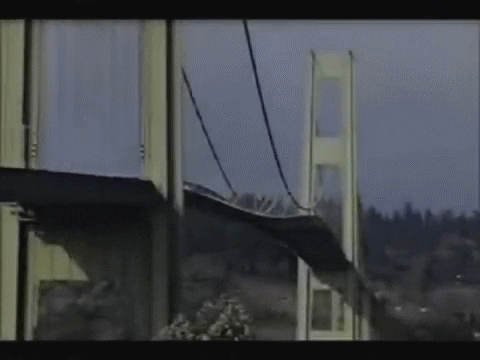 Απλή Αρμονική Ταλάντωση
Παραδείγματα – Παραγωγή Φωνής:

Διαφορετικές συχνότητεςσυντονισμού για τα δια-φορετικά φωνήματα
/ου/, /α/, /ι/

Φωνοσυντονισμός(formant)
Υψηλά πλάτη σε περιοχέςσυγκεκριμένων συχνοτήτων
Οι περιοχές αυτές εξαρτώνται απότη διάταξη της φωνητικής οδού
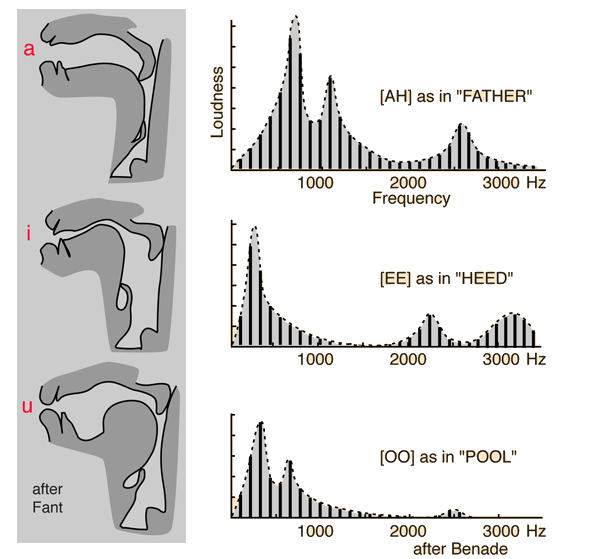 https://en.wikipedia.org/wiki/Formant
Απλή Αρμονική Ταλάντωση
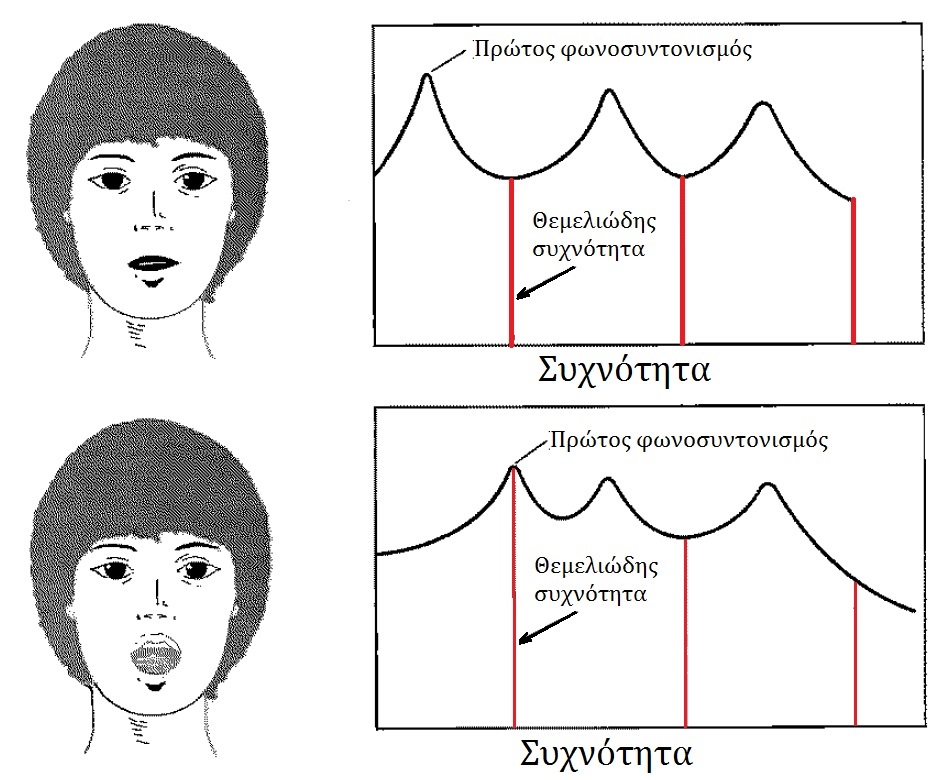 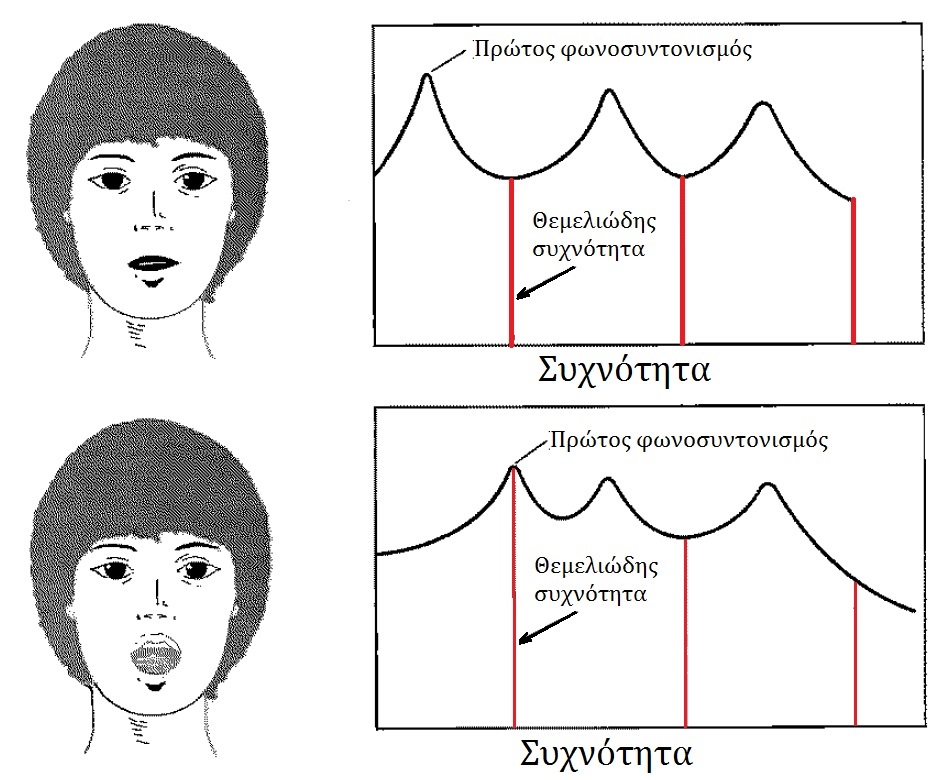 Τέλος Διάλεξης